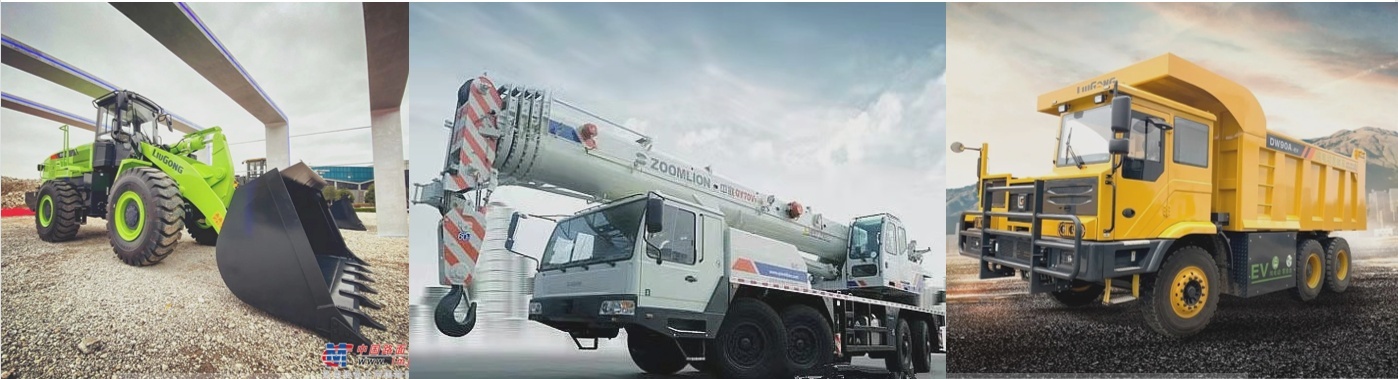 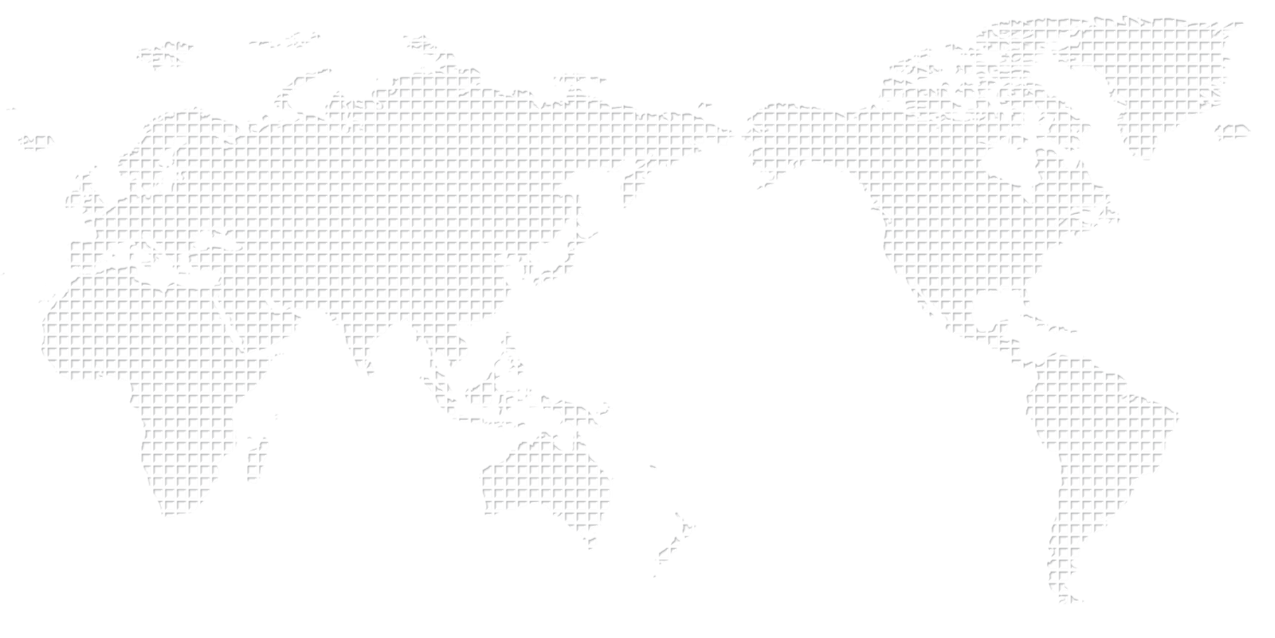 产业动态信息汇总
汇报人：杨慧
Part1
行业上下游动态
1.1、行星滚柱丝杠在特斯拉人形机器人中的应用引发市场关注
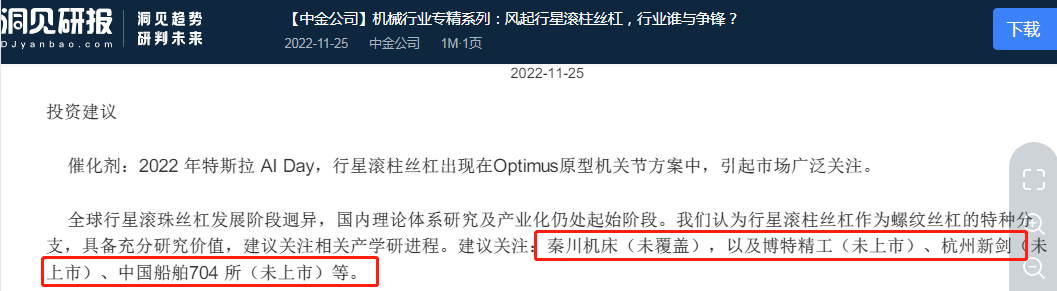 关于行星滚柱丝杠未来的市场潜力，中金公司建议关注国内行星滚柱丝杠厂家秦川机床、博特精工、杭州新剑等
Part1
行业上下游动态
1.1.1、行星滚柱丝杠市场规模及现状
根据Persistencemarket research预计，2021 年全球行星滚柱丝杠2.3 亿美元，未来五年复合增速为5.7%，目前主要应用于高精密传动领域，未来人形机器人需要为其增长注入更多可能。  
国内行星滚柱丝杠产业化仍处早期：
1）需求端：全球行星滚柱丝杠商业化起步于1970 年代，美国、德国、英国占据全球行星滚柱丝杠应用半壁江山。中国市场起步较晚，产品认知度需要过程，近年来以华中科技大学等为代表的高校力量推动底层研究。
2）供给端：瑞典GSA、美国Moog、美国Nook等占据主流市场，国内参与企业尚未形成规模化能力。产品壁垒体现在材料、加工端：
1）材料：国内以马氏体不锈钢为主，有望借鉴海外调质钢应用经验。
2）加工：以Rollvis为代表的欧洲龙头形成磨削与滚轧成形制造经验，国内在制造设备、工艺流程、热处理缺乏系统经验积淀。未来行星滚柱丝杠市场的国产化方向的机会。
Part1
行业上下游动态
1.1.2、特斯拉人形机器人中丝杠的应用
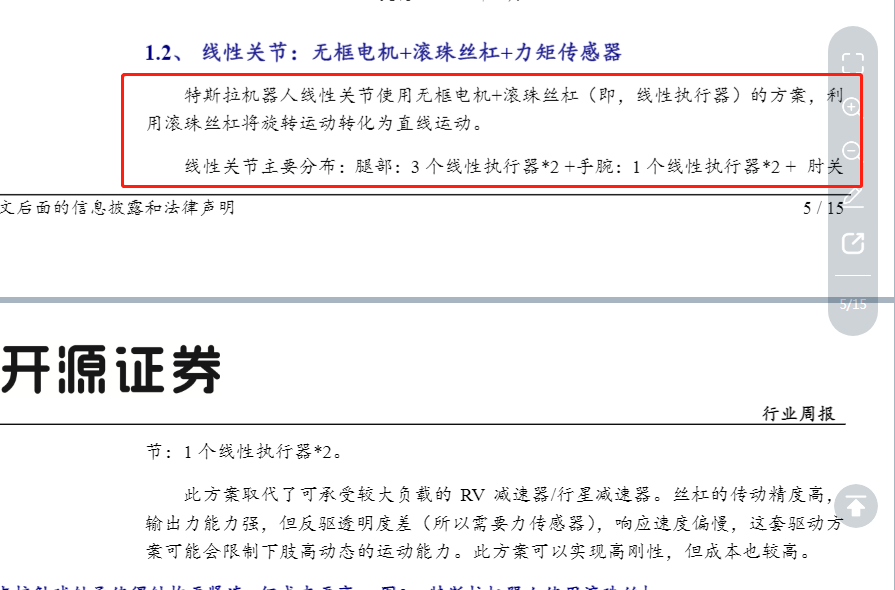 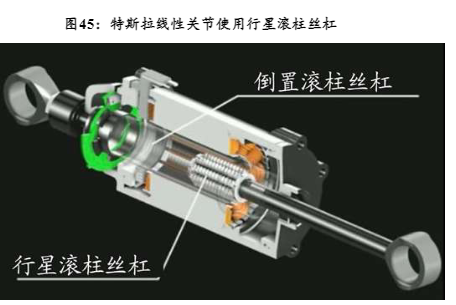 Part1
行业上下游动态
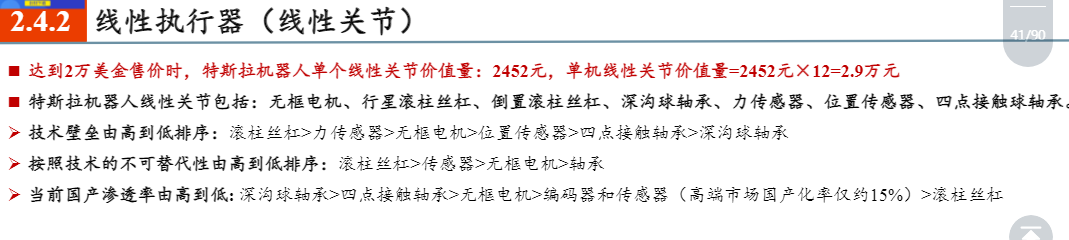 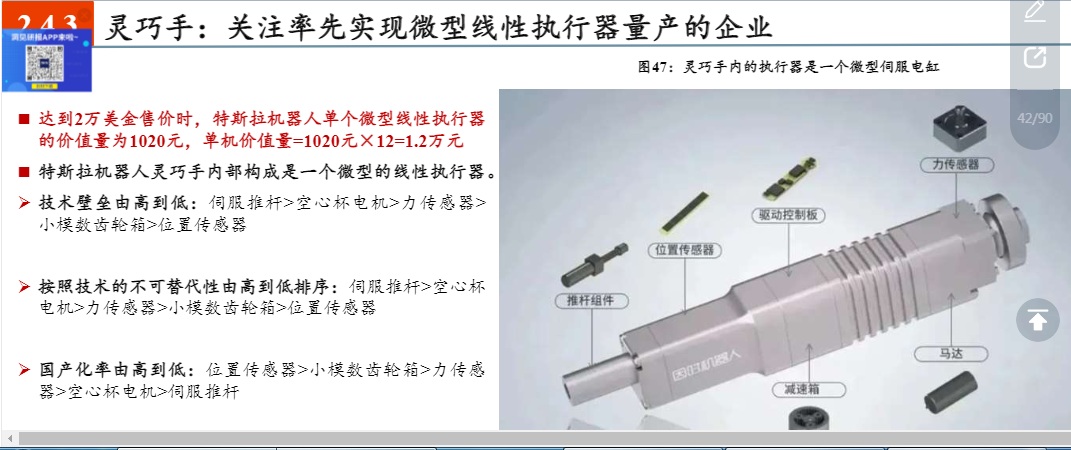 Part2
竞对情况
2.1、秦川机床（深圳主板上市）
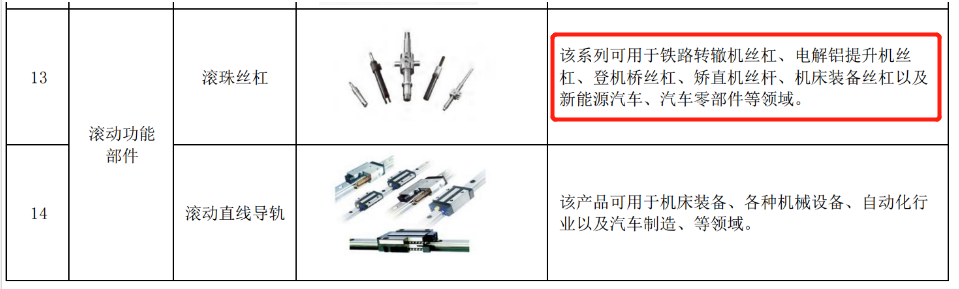 该公司官网对丝杠内容介绍较少，目前主要生产行星滚珠丝杠，主要用于机床的配套及新能源汽车方向等的需求。没有行星滚柱丝杠的介绍信息
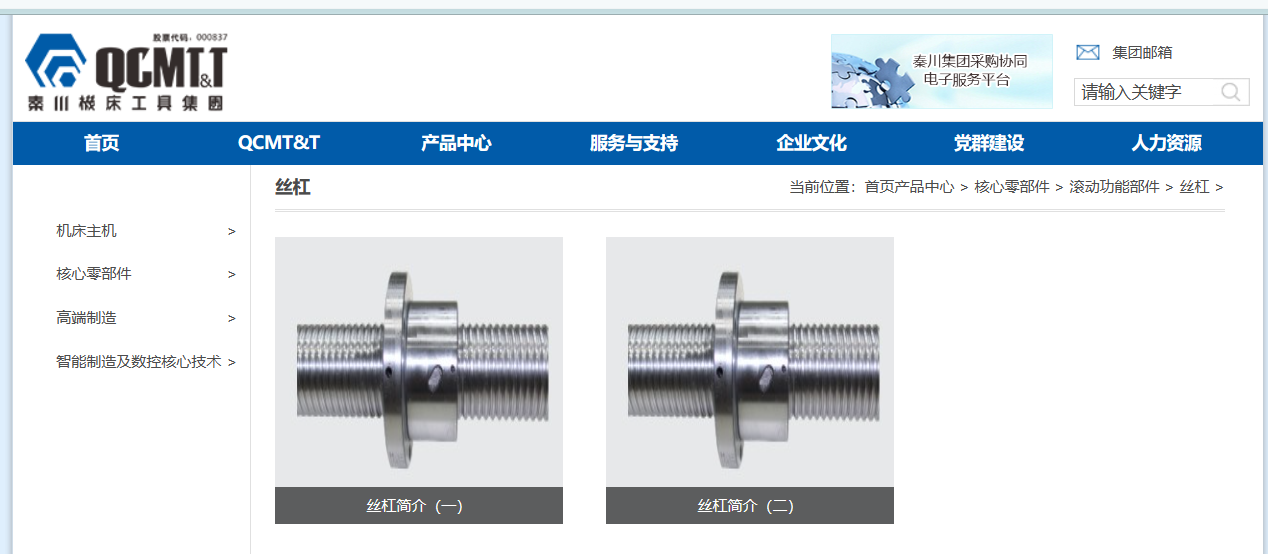 Part2
竞对情况
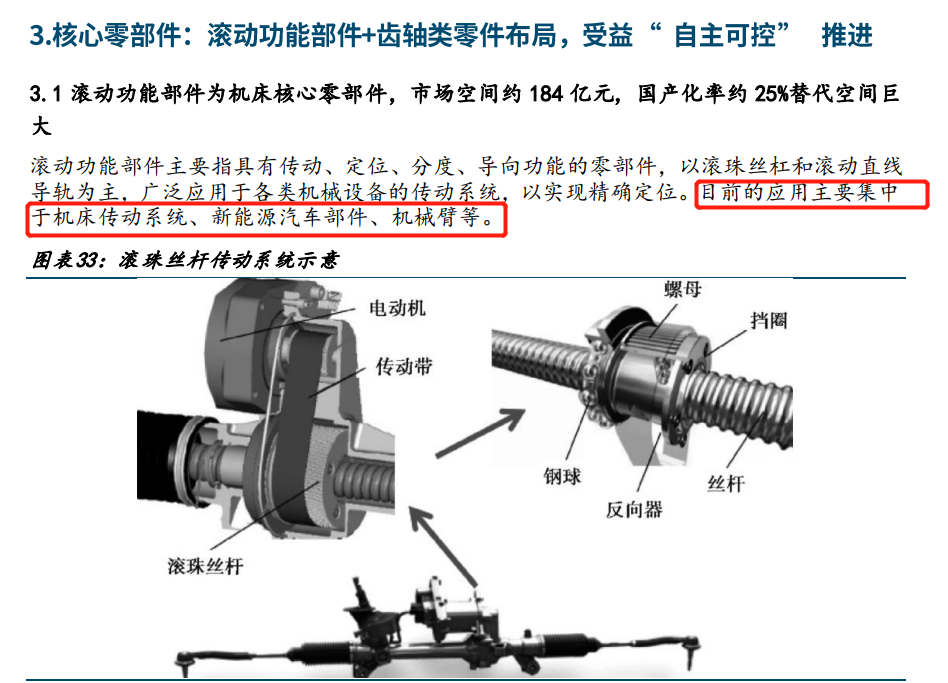 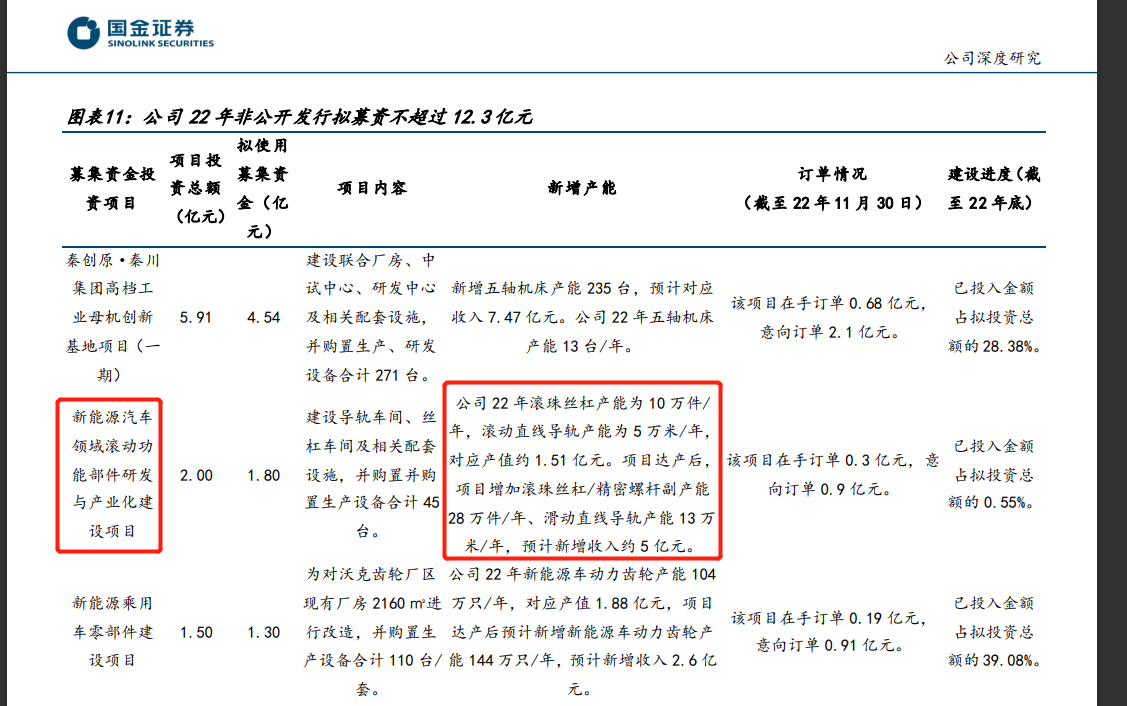 Part2
竞对情况
2.2、博特精工（原济宁丝杠厂，未上市）
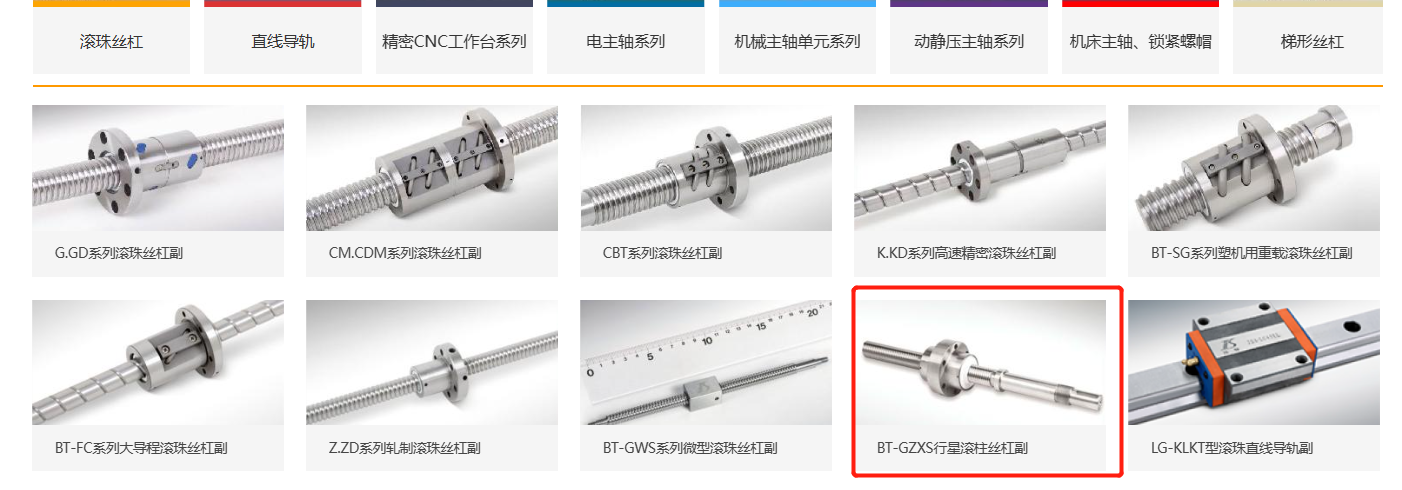 该公司丝杠产品包括滚珠丝杠、滚柱丝杠、梯形丝杠，主要为国内重点机床、化工、冶金、包装、医疗、国防军工业等行业配套，部分产品随主机出口。丝杠
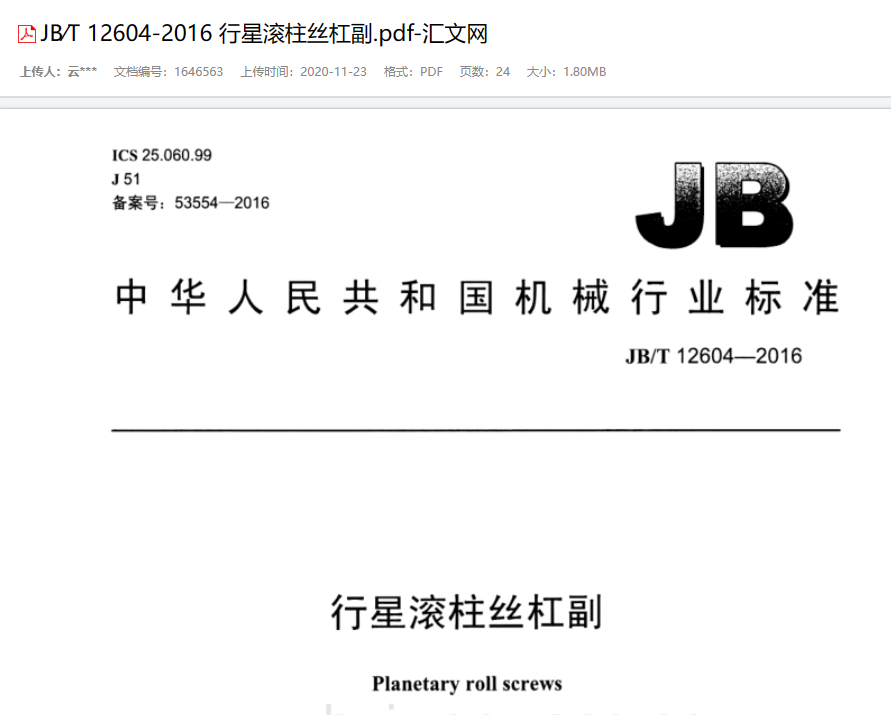 Part2
竞对情况
2016年发布的机械行业首个“行星滚柱丝杠副”行业标准，有博特精工作为主要起草单位
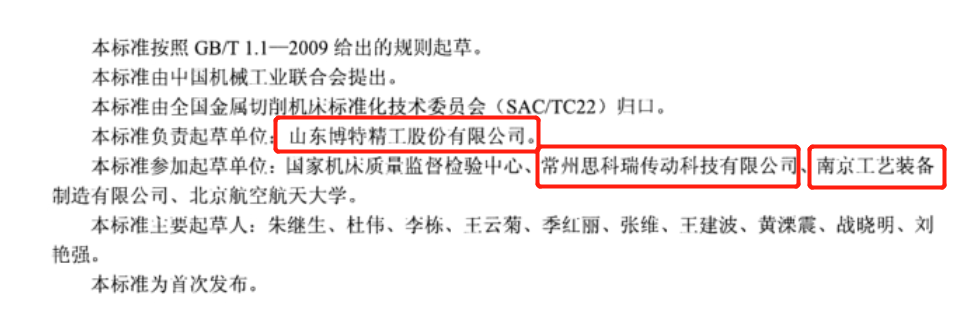 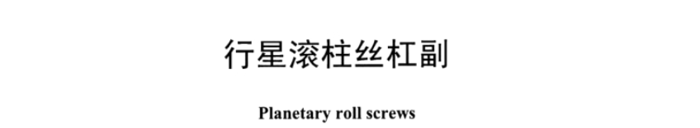 Part2
竞对情况
2.3、杭州新剑（未上市）
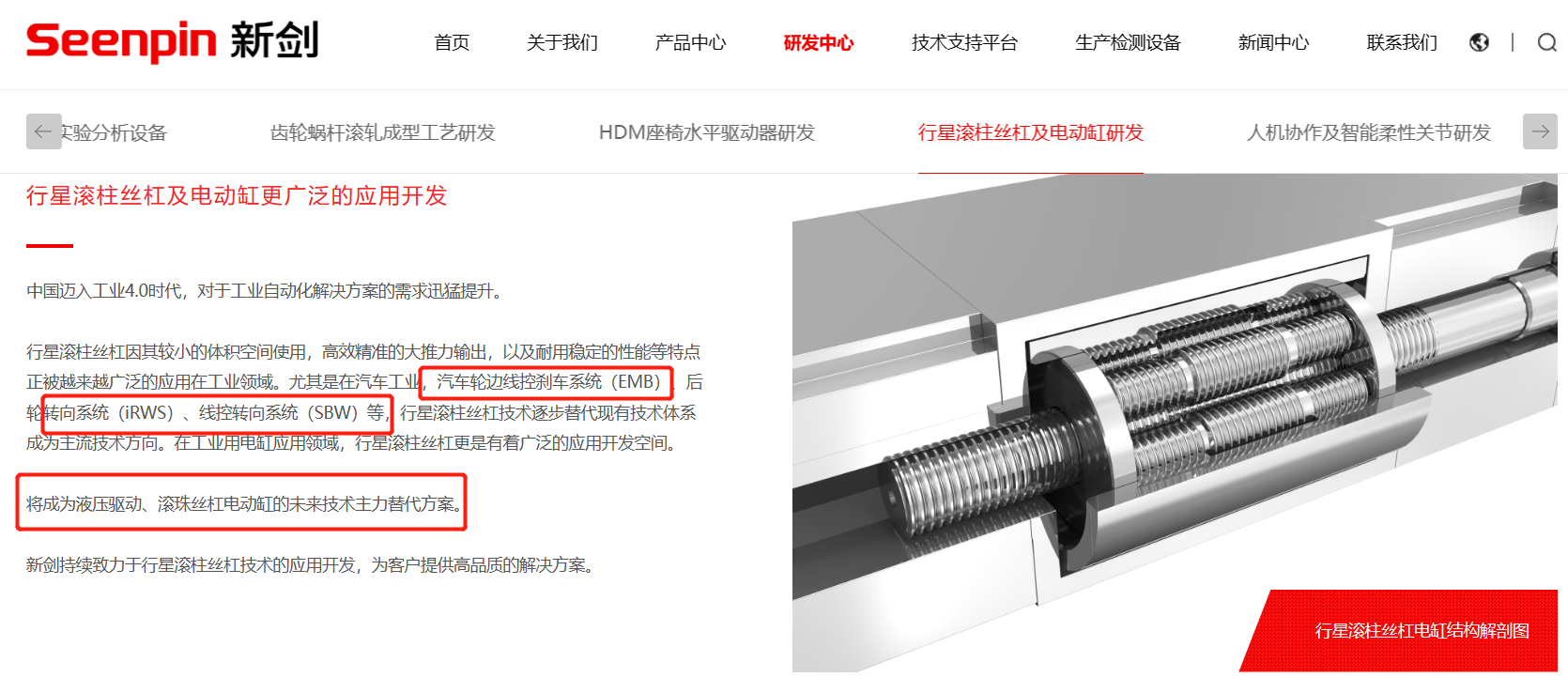 2.3.1、行星滚柱丝杠介绍
Part2
竞对情况
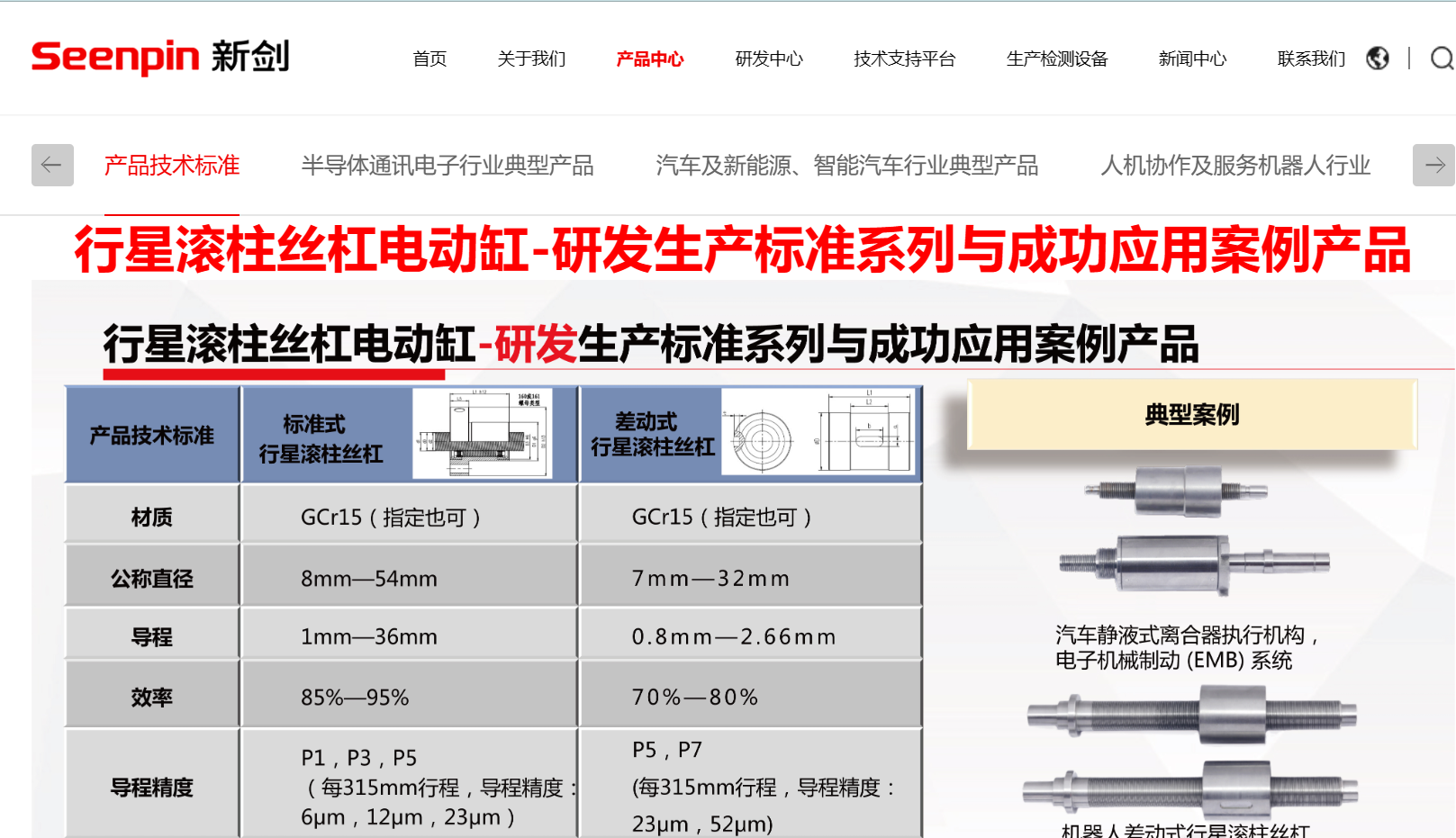 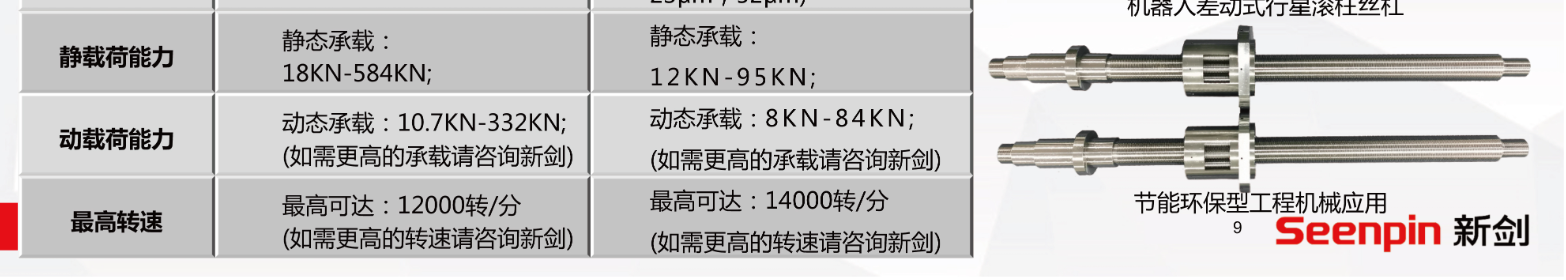 Part2
竞对情况
2.3.2、行星滚柱丝杠应用领域布局
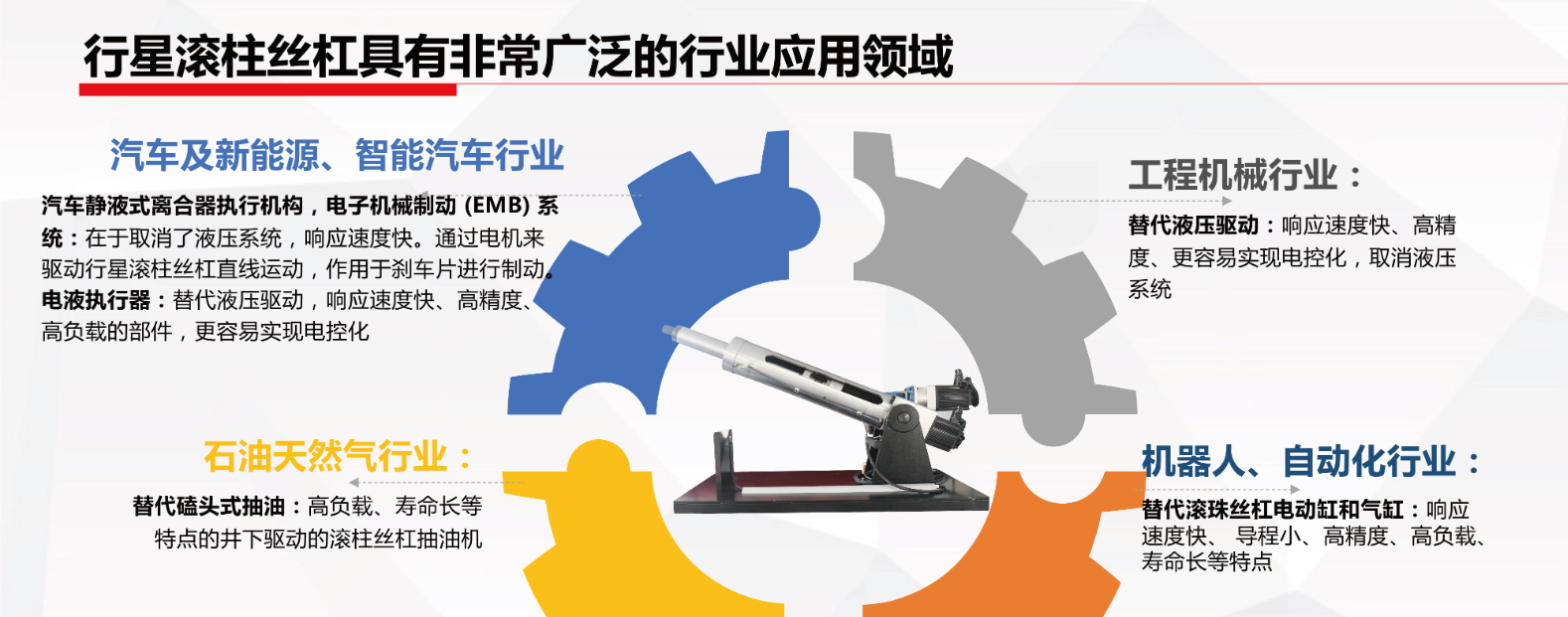 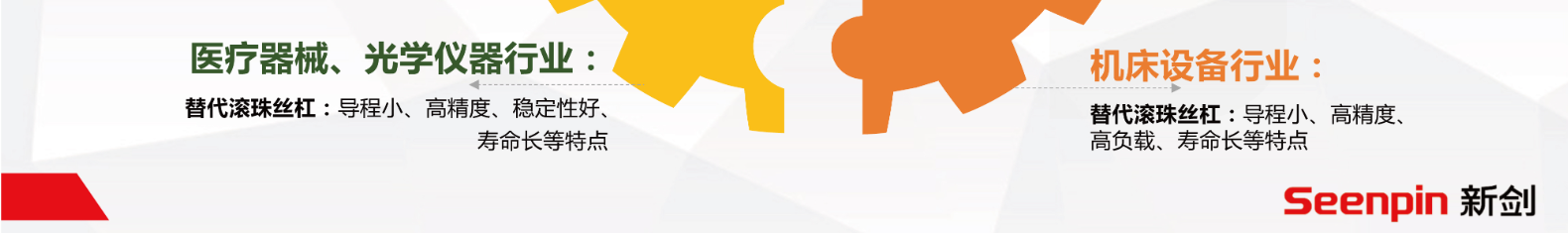 Part2
竞对情况
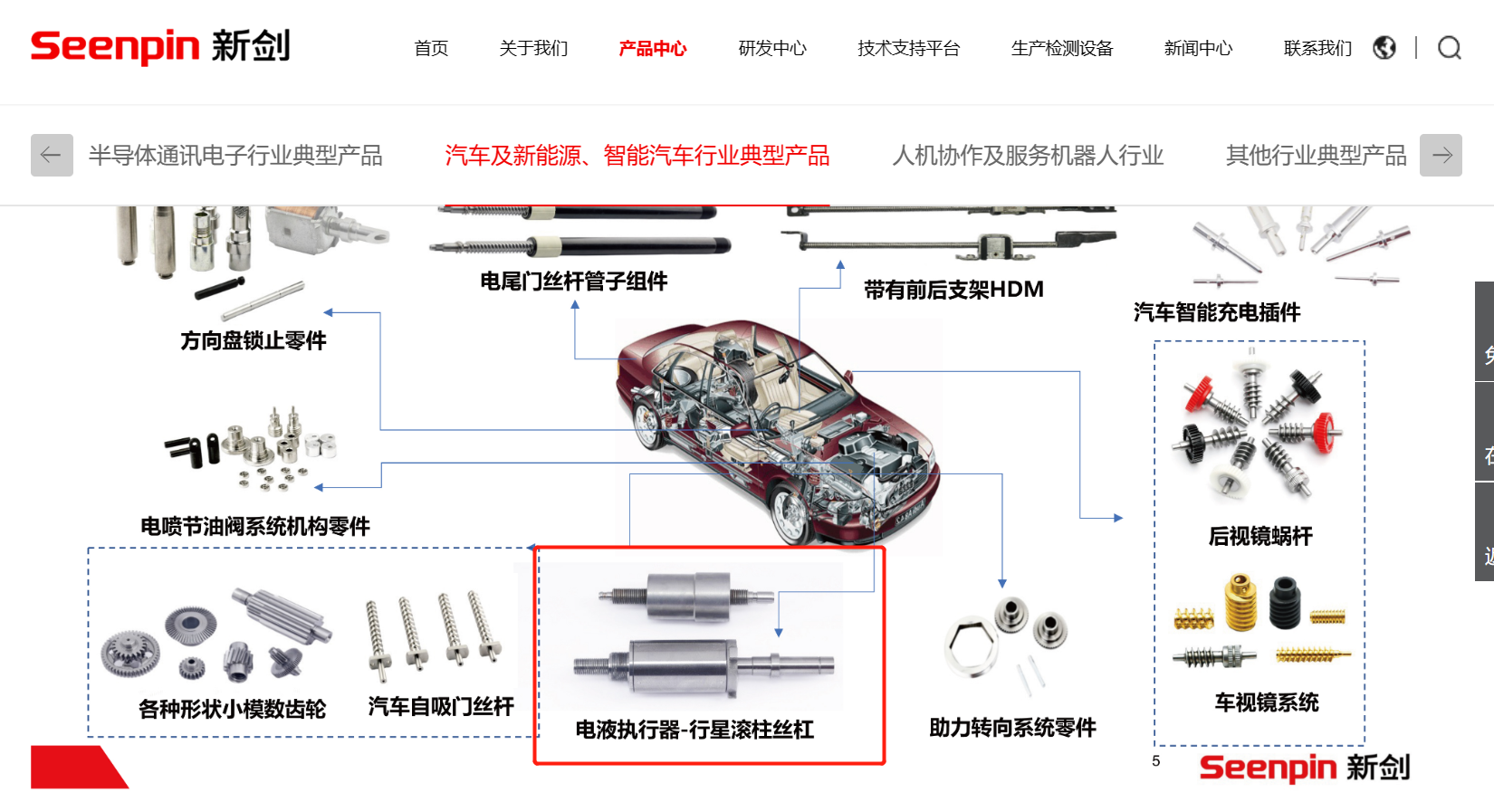 Part2
竞对情况
2.3.3、行星滚柱丝杠在汽车底盘系统中的应用
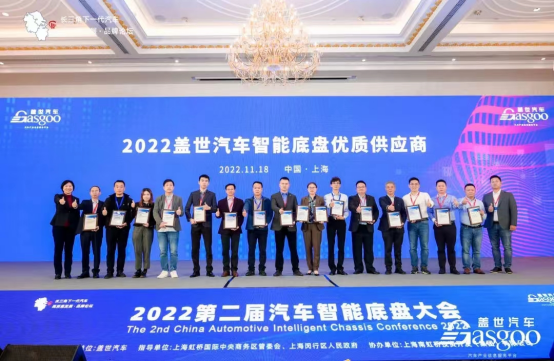 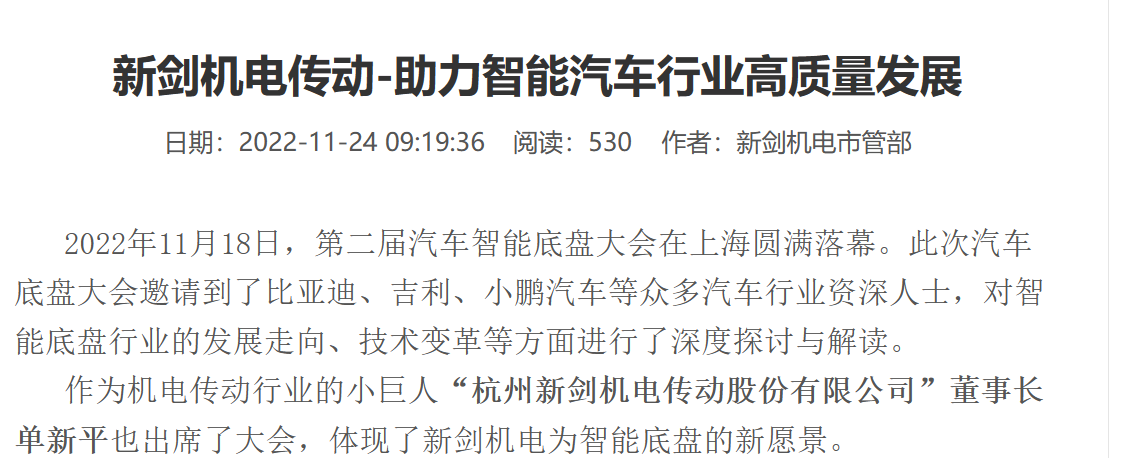 Part2
竞对情况
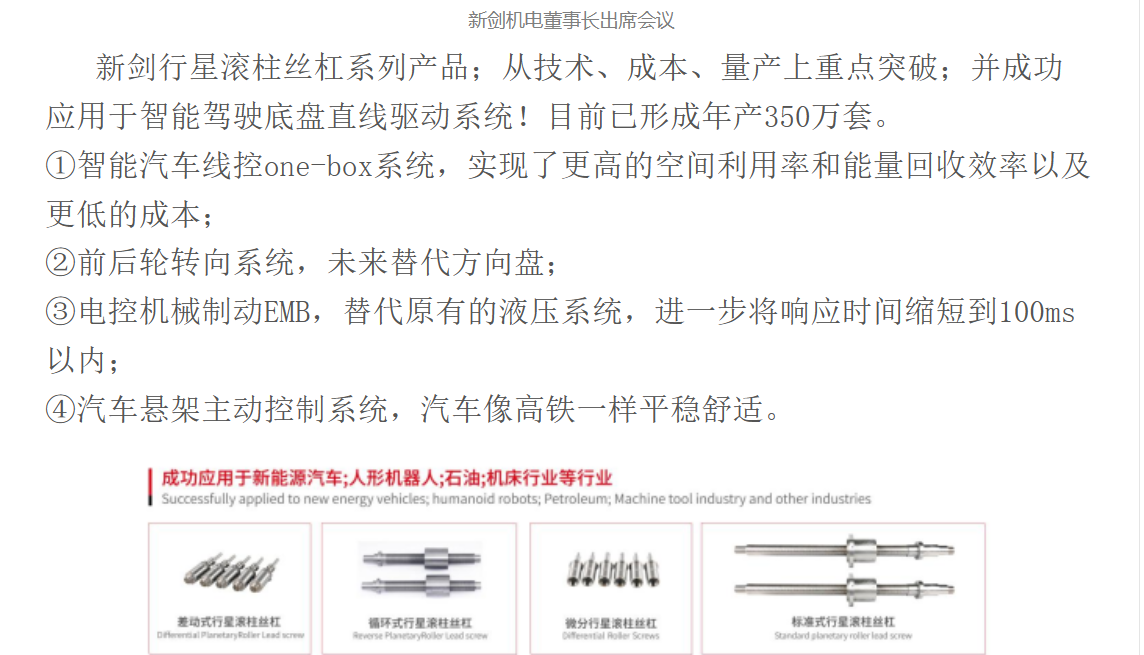 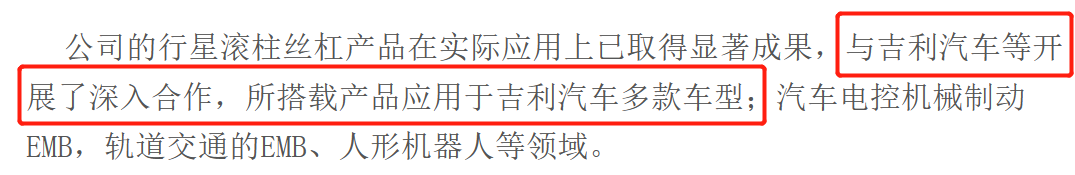 Part3
次步发展建议
1、目前行星滚柱丝杠应用领域主要还是在高精度传动、小载荷要求等设备中使用，在工程机械方向未见成熟的产品；另外基于我司行星滚柱丝杠的设计能力和低成本优势，在汽车底盘的制动和转向替代液压系统也有较大优势，但目前此方向竞争越来越激烈，若要作为潜力应用领域应提早动作；
2、经查询，目前关于“行星滚柱丝杠”只有一项行业标准，包括工程机械在内的行业内没有针对性的标准建立，这也是我们的机会。
3、行星滚柱丝杠是行星滚珠丝杠的进一步替代产品，也是液压行业全电化升级中必选的核心部件，产品优势及市场潜力非常可观。